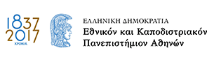 Μορφολογία της Ιταλικής Γλώσσας

Μάθημα 7: Μορφολογική ανάλυση
Τμήμα Ιταλικής γλώσσας και φιλολογίας, Πανεπιστήμιο Αθηνών Κατερίνα Χριστοπούλου kxristopoulou@gmail.com
Δομή μαθήματος
Μορφήματα και Λεξικό 
Δομή και οργάνωση Λεξικού και Νοητικού Λεξικού 
Λεξικοποίηση 
Λέξη και σημασία
Παραγωγικότητα… διαβάθμιση, συγχρονικός χαρακτήρας, δυσκολίες στη διάκρισή της, περιορισμοί παραγωγικότητας
Λεξικό
Πού βρίσκονται καταχωρισμένα τα μορφήματα και οι μορφολογικά απλές λέξεις;

Σε ένα λεξικό που δεν μοιάζει με το γνωστό χρηστικό λεξικό  ΝΟΗΤΙΚΟ ΛΕΞΙΚΟ

αφού δεν περιέχει μόνο τις δόκιμες λέξεις, αλλά και τις πιθανές 
τα λήμματά του δεν έχουν αλφαβητική οργάνωση και περιέχουν πολλές πληροφορίες
3
Χαρακτηριστικά Λεξικού
Περιέχει τις ελάχιστες μονάδες δημιουργίας λέξεων
Τροφοδοτεί την Μορφολογία
Ανήκει στον χώρο της γλωσσικής ικανότητας του φυσικού ομιλητή
Ανάλογα με τις εμπειρίες του φυσικού ομιλητή, εμπλουτίζεται συνεχώς
Δεν περιέχει δυναμικούς κανόνες δημιουργίας λέξεων, παρά μόνο πλεοναστικούς (κανόνες συσχετισμού λημμάτων ή διαφορετικών μορφών του ίδιου λήμματος)
Περιέχει λεξήματα (ρίζες ή/και θέματα)
Περιέχει και προσφύματα (Lieber 1980, Ralli 1988)
4
Δομή Λεξικού
Λέξεις χωρίς εσωτερική δομή
Μορφολογικές διαδικασίες (κλίση, παραγωγή, σύνθεση)
5
Χαρακτηριστικά Λεξικού
Περιέχει δύο είδη πλεοναστικών κανόνων:
(α) μορφολεξικούς κανόνες
Συνδέουν αλλόμορφα με το σύμβολο ‘~’
	 μεν ~ μειν
(β) μεταπλαστικούς κανόνες 
Συνδέουν λήμματα με παρόμοια σημασίας, αλλά διαφορετικής κατηγορίας, με το σύμβολο ‘←→’
	 κυνηγΡ ← →κυνηγΟ
ven-(venire, venuto…)
venn-(venni, vennero…)
veng- (vengo, vengano…)
vien- (vieni, viene)
ver-(verrò, verrebbe…)
6
Χαρακτηριστικά Λεξικού
περιέχει λεξήματα (ρίζες ή/και θέματα)
περιέχει και προσφύματα (Lieber 1980, Ralli 1988)
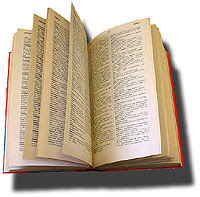 7
Προσφύματα στο λεξικό (;)
Τα προσφύματα/παραθήματα αποτελούν λήμματα ενός λεξικού; 
Τα προσφύματα δεν αποτελούν λήμματα του λεξικού 	
(Aronoff 1976, Scalise 1984)

Τα προσφύματα αποτελούν λήμματα του λεξικού, διαθέτουν υπόσταση λήμματος, γιατί όπως και τα θέματα έχουν: φωνολογική υπόσταση, σημασία, συντακτική λειτουργία και μη προβλέψιμα χαρακτηριστικά 
(Lieber 1980, Κiparsky 1982, Ralli 1988)
8
Κλιτικά επιθήματα και λεξικό
Τα κλιτικά επιθήματα  αποτελούν λήμματα ενός λεξικού; 

Υπόθεση του Αδύναμου Λεξικαλισμού (Weak Lexicalism Hypothesis)  απορρίπτεται η λεξική υπόσταση των κλιτικών επιθημάτων 
(Perlmutter 1988) 

Υπόθεση του Δυνατού Λεξικαλισμού (Strong Lexicalism Hypothesis)  η κλίση έχει λεξικό χαρακτήρα 
(Lapointe 1980)
9
Διαφοροποίηση λεξημάτων - προσφυμάτων
(α) σημασία/λειτουργία 
(β) πλαίσιο υποκατηγοριοποίησης (υπάρχει στα επιθήματα αλλά όχι στα προθήματα)


Οι πληροφορίες των λημμάτων (θεμάτων & προσφυμάτων) δίνονται με τη μορφή δέσμης χαρακτηριστικών
10
Πληροφορίες στο λεξικό… τι;
Παράδειγμα: το λήμμα του θέματος του ρήματος «παίρνω»
Κατηγορία
Ρήμα 

Μορφολογικές Πληροφορίες
Αλλόμορφα: παιρν- ~ πηρ- ~ παρ-
11
Πληροφορίες στο λεξικό… τι;
Παράδειγμα: το λήμμα του θέματος του ρήματος «παίρνω»

Φωνολογική αναπαράσταση, τονικές ιδιότητες
/pern/, /pir/, /par/, φορέας τόνου

Συντακτικές πληροφορίες
Μεταβατικό ρήμα: (Υποκείμενο) ___ (Αντικείμενο)

Σημασιολογικές πληροφορίες
πιάνω κάτι +++
12
Πληροφορίες στο λεξικό… τι;
Παράδειγμα: το λήμμα του επιθήματος «-αρ(ω)»

Κατηγορία
Παραγωγικό επίθημα 
Μορφολογικές Πληροφορίες
Χωρίς αλλόμορφα: -αρ-
Φωνολογική αναπαράσταση, τονικές ιδιότητες
/ar/, φορέας τόνου
Πλαίσιο Υποκατηγοριοποίησης (χαρακτηριστικά για το είδος των θεμάτων)
]Ο -
13
Πληροφορίες στο λεξικό… τι;
Παράδειγμα: το λήμμα του επιθήματος «-αρ(ω)»

Συντακτικές πληροφορίες
Μεταβατικά και αμετάβατα ρήματα
Σημασιολογικές πληροφορίες
το υποκείμενο του ρήματος συνήθως εκτελεί την ενέργεια που συνεπάγεται η πρωτότυπη λέξη
Διακριτικά χαρακτηριστικά
Θέμα[+ξενικό]]Ο -
14
Πληροφορίες στο λεξικό… πού;
Αν στο λεξικό τοποθετούνται μόνο οι υπαρκτές λέξεις, τότε πού τοποθετούνται οι πιθανές; 

π.χ. - Το ρήμα στοχεύω ήταν ανύπαρκτο στα λεξικά, πριν το 1998
	- Τα ρήματα με το σιγο- ως πρώτο συνθετικό σπάνια
Τοποθετούνται στο νοητικό λεξικό!!
15
Λεξικοποίηση
«Η λεξικοποίηση είναι μια διαδικασία βάσει της οποίας μία δομή καθίσταται συγχρονικά μη ορατή έτσι ώστε να θεωρείται λεξικό στοιχείο και όχι απόρροια γραμματικών κανόνων και αρχών» 
					Ράλλη (2005: 84)
Λεξικοποίηση:
ως προς τη σημασία
ως προς τη δομή
16
Περιπτώσεις Λεξικοποίησης
Λεξικοποίηση ως προς τη δομή

π.χ. κατατίθεμαι < ρίζα θε- + αναδιπλασιασμός  τιθε

Ποια τεμάχια του παραδείγματος κατατίθεμαι θεωρείτε ότι καταχωρούνται στο λεξικό;
Το τεμάχιο τιθε- ως μόρφημα
17
Περιπτώσεις Λεξικοποίησης
Λεξικοποίηση ως προς τη σημασία

π.χ. εκπομπή «πρόγραμμα»
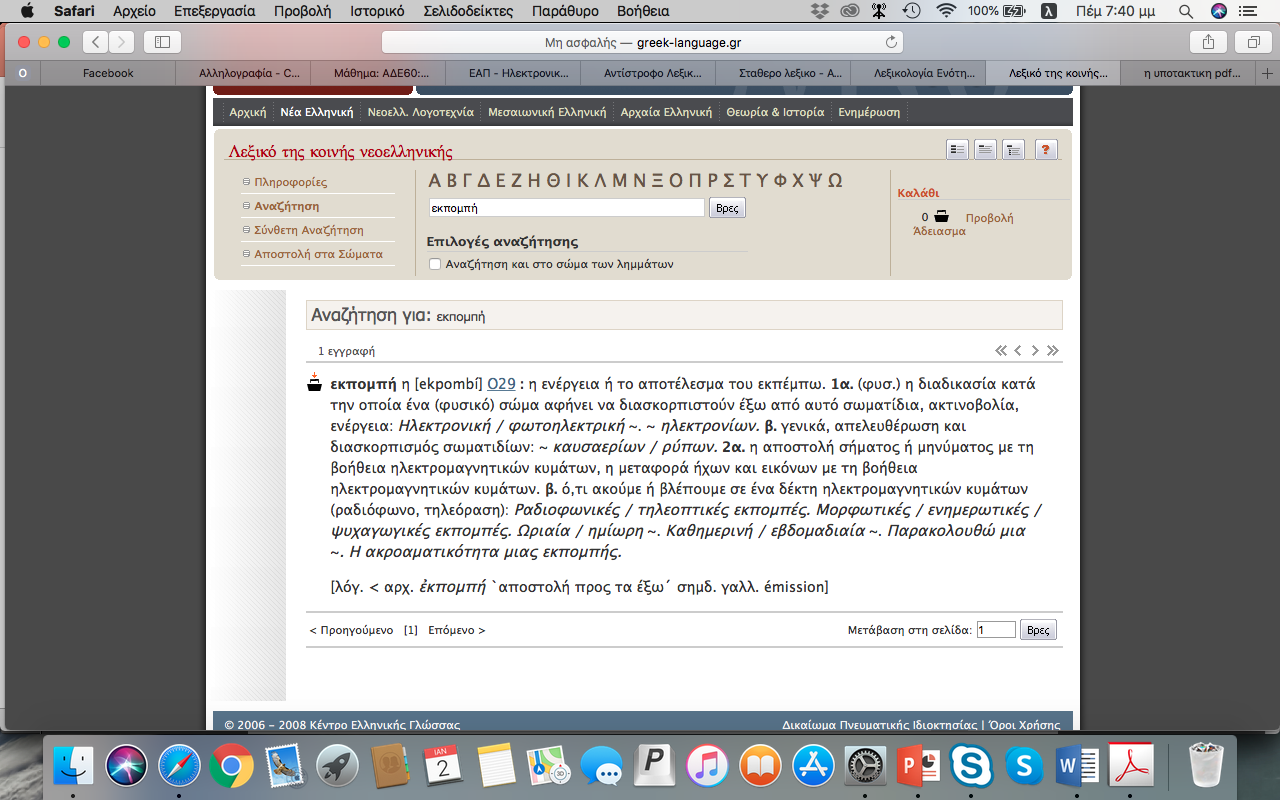 18
Περιπτώσεις Λεξικοποίησης
Λεξικοποίηση ως προς τη σημασία

π.χ. κρασοπατέρας «μεγάλος πότης κρασιού»
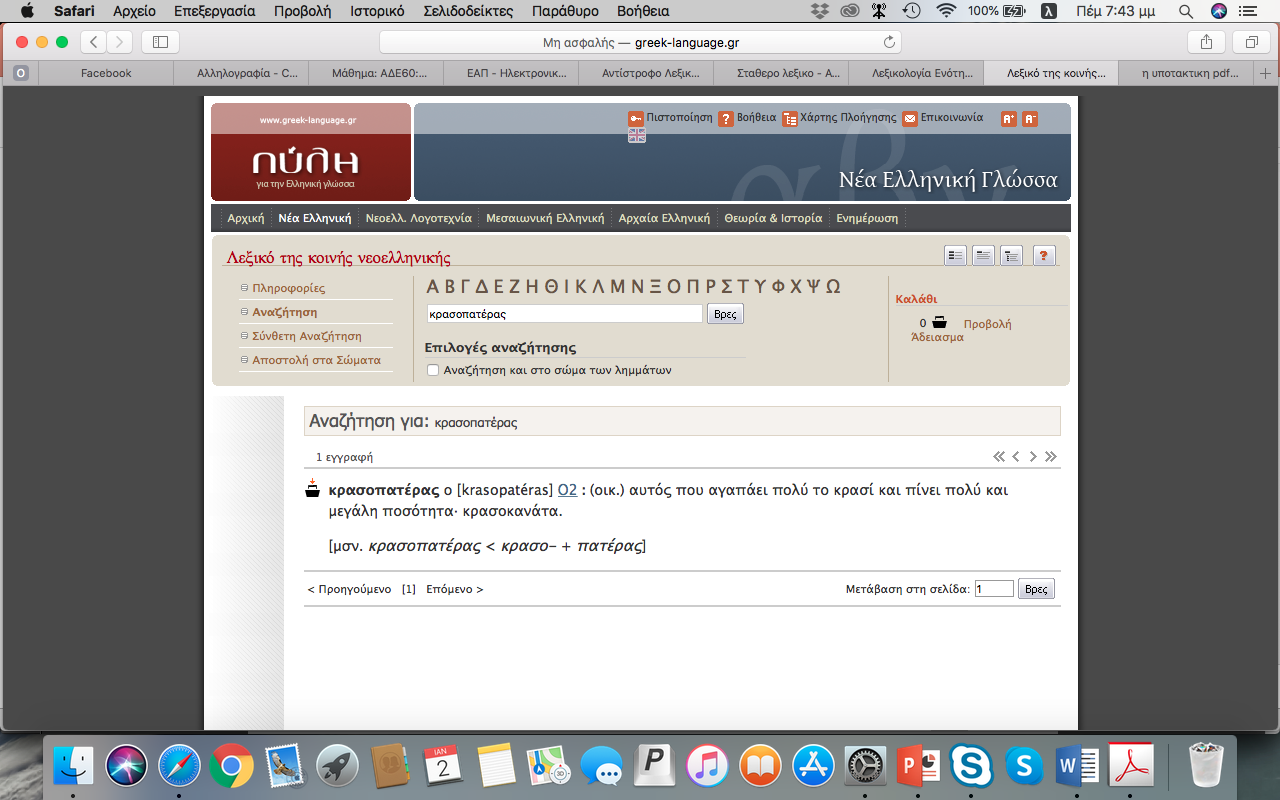 19
Διαβάθμιση
Η Λεξικοποίηση υπόκειται σε διαβάθμιση
1. Δομή 

π.χ. διατίθεμαι 
τρέχα γύρευε
εν πάση περιπτώσει
πέρα βρέχει
20
Διαβάθμιση
Η Λεξικοποίηση υπόκειται σε διαβάθμιση
2. Σημασία

π.χ. ανεμογκάστρι
αρχαιοδίφης
καραβοτσακίζομαι
21
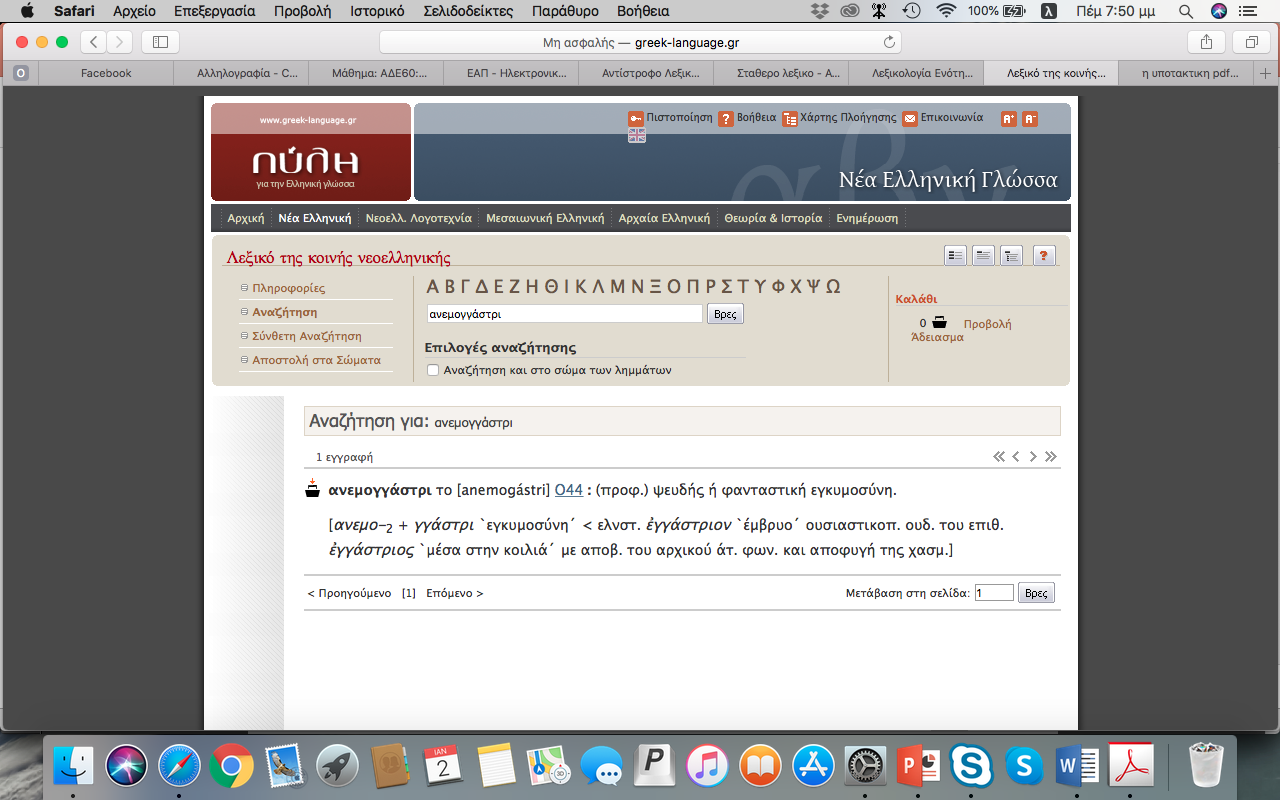 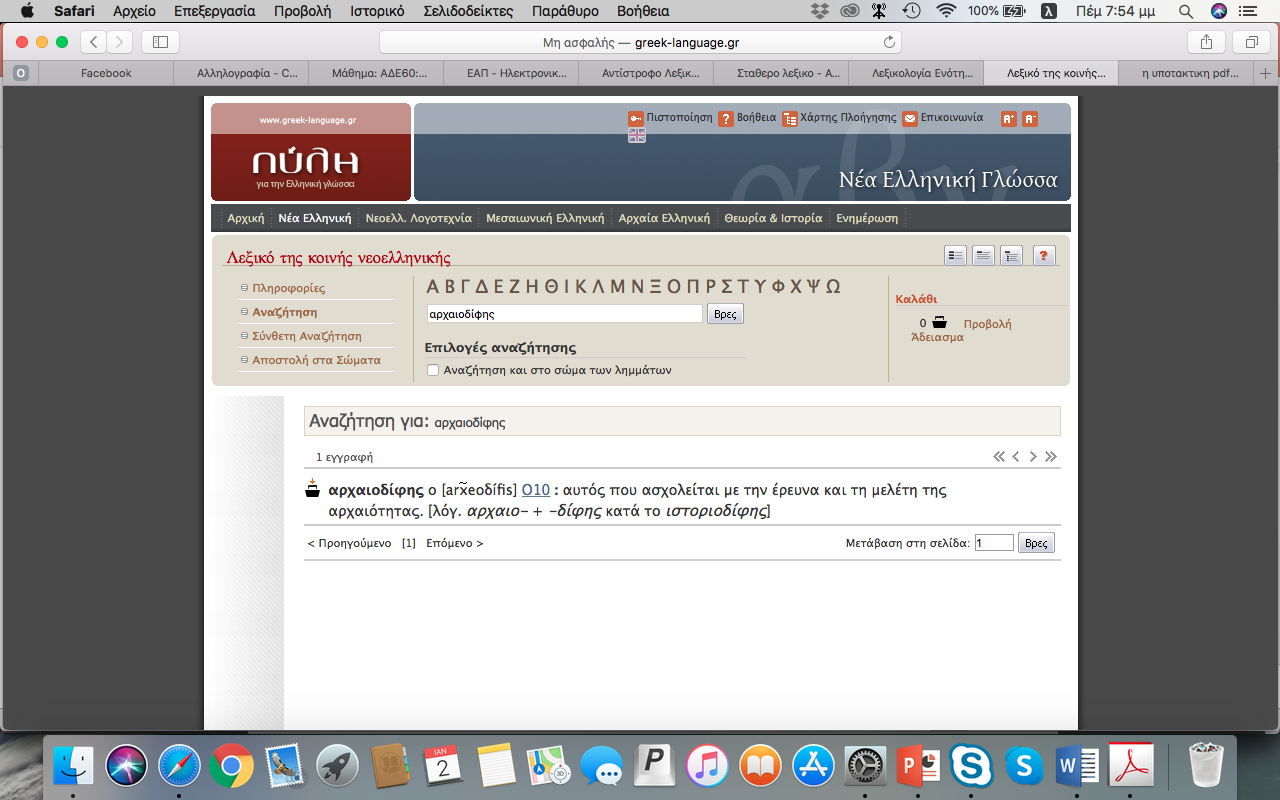 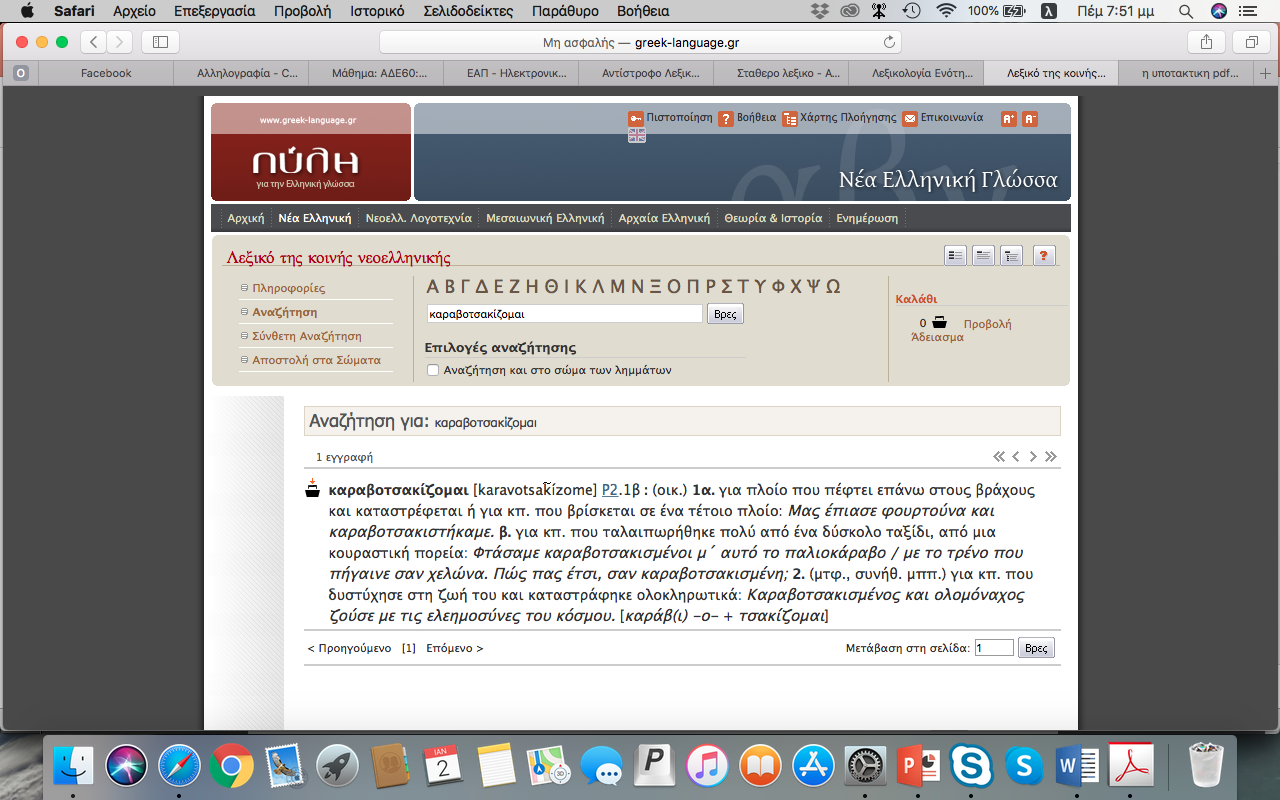 22
Επίδραση με τη μορφολογία
Μερικές λεξικοποιήσεις επαναναλύονται σε μορφολογικές δομές ή υπόκεινται σε μορφολογική ανάλυση (κλίση, παραγωγή): 

π.χ. ξερόλας (ξερόλες, ξερόλα, ξερολισμός…)
καθωσπρεπισμός (καθωσπρεπισμού, καθωσπρεπισμοί…)
23
Επίδραση με τη μορφολογία
Τι περιέχει τελικά το νοητικό λεξικό;

μορφήματα
λεξικοποιημένες δομές
πλεοναστικούς κανόνες: (α) μορφολεξικοί, (β) μεταπλαστικοί
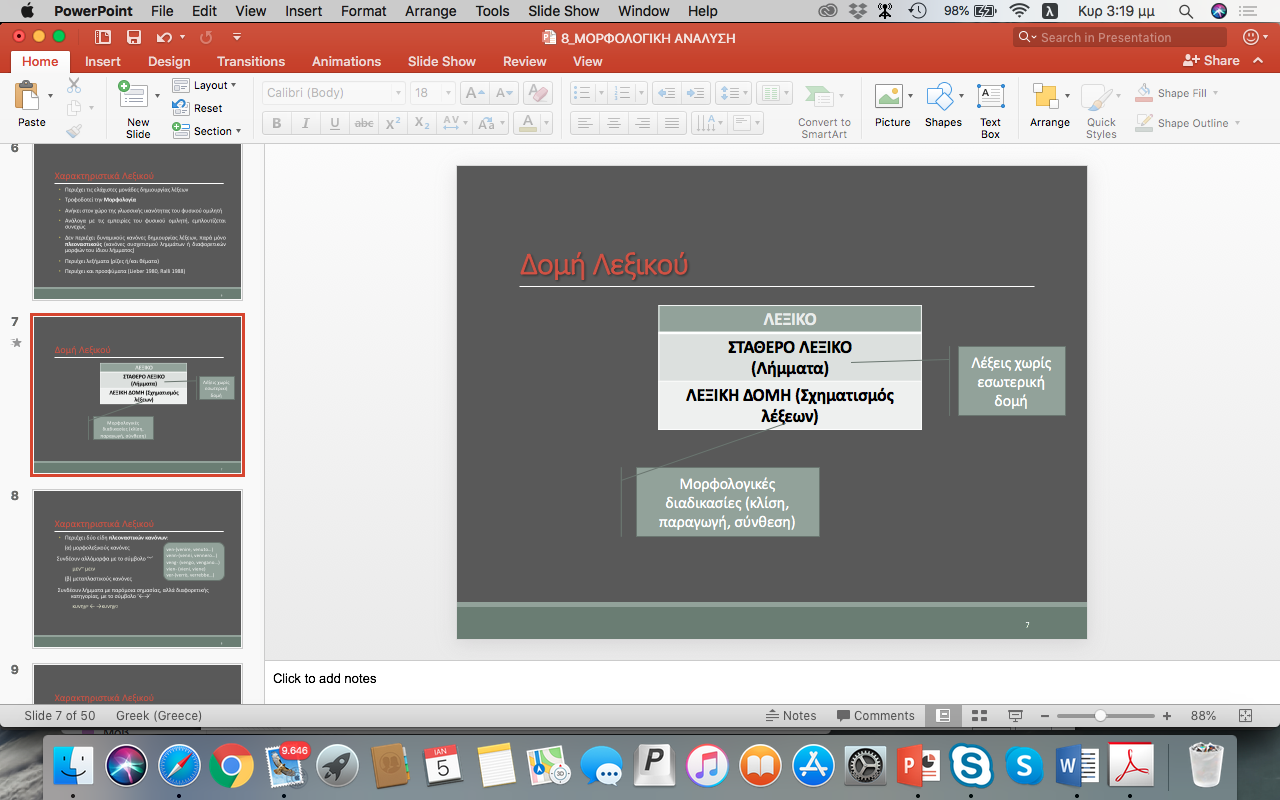 Άρα, αναθεωρούμε τον πίνακα (διαφ. 5), αφαιρώντας την λεξική δομή, 
η οποία εντάσσεται πλέον στον τομέα της γραμματικής
24
Λέξη και σημασία
Πώς χτίζεται η σημασία μιας λέξης;

π.χ. χορευτής, χορεύω, χορός  
Ένας χορευτής είναι αυτός (-της) που εκτελεί την πράξη (-ευ-) του χορού (χορ-)
Από τις σημασίες των επιμέρους συστατικών, το ίδιο και στα σύνθετα

Οι λέξεις είναι σημασιολογικά δομημένες, παρατήρηση που ανάγεται ήδη στον 5ο π.Χ. αιώνα (βλ. Ινδό γραμματικό Paṇiṇi)
25
Λέξη και σημασία
Σημασιολογικά δομημένες: λέξεις που έχουν προβλέψιμη σημασία από τα επιμέρους συστατικά 
(1α) ασφαλιστής
(1β) μαχαιροπίρουνα

Σημασιολογικά αδιαφανείς: λέξεις που ΔΕΝ έχουν προβλέψιμη σημασία από τα επιμέρους συστατικά 

* Διαβάθμιση αδιαφάνειας 
(2α) συκοφαντία 
(2β) ανοικτοχέρης
(3α) ανεμοδαρμένος
(3β) επιπόλαιος
Τα κριτήρια για το βαθμό αδιαφάνειας δεν είναι σαφή και διαφέρουν από ομιλητή σε ομιλητή!!
26
Δυσκολίες στον εντοπισμό της σημασίας
Μεταφορά
καρυδότσουφλο





Δόμηση πάνω σε μη υπαρκτή αλλά πιθανή λέξη
αφύλακτος < *φυλακτός
αχρείαστος < *χρειαστός
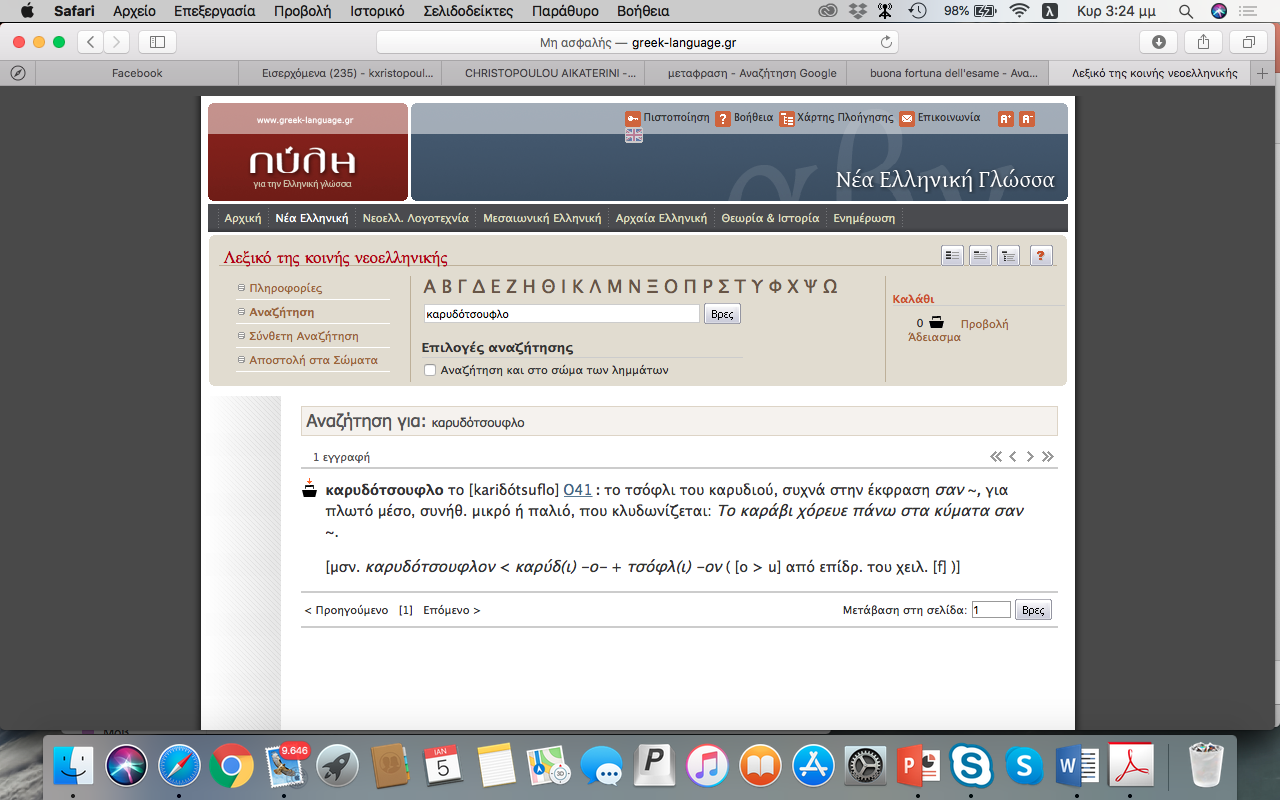 27
[Speaker Notes: καρυδότσουφλο = πολύ ελαφρύ σκάφος που μπορεί να το παρασύρουν τα κύματα (Μπαμπινιώτης)]
Δυσκολίες στον εντοπισμό της σημασίας
Περιπτώσεις δομικών παράδοξων (bracketing paradoxes)

Η σημασία μπορεί να συντίθεται με ένα τρόπο και η δομή να ακολουθεί κάποιον άλλο

απαράδεκτος  vs παραδεκτός
άγνωστος vs γνωστός
αφύλακτος   vs  *φυλακτός
αχαρακτήριστος  vs *χαρακτηριστός
28
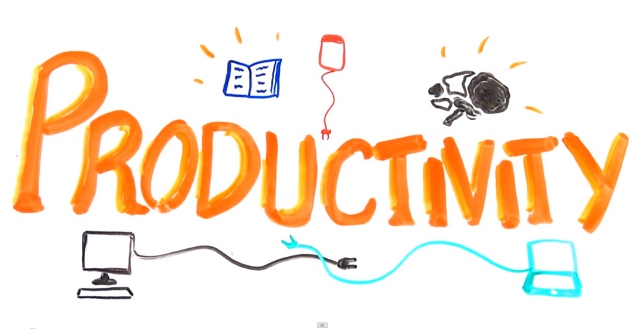 Παραγωγικότητα 
(Productivity)
29
Παραγωγικότητα
Τι σημαίνει παραγωγικότητα στο σχηματισμό λέξεων;
Παραγωγικότητα είναι «η ιδιότητα μίας γλώσσας να δημιουργεί νέα στοιχεία» (Hockett 1958: 575)

Ως παραγωγικό ορίζεται καθετί που μπορεί να χρησιμοποιηθεί για να παράγει νέους τύπους στη γλώσσα (Bauer 1988) 

 Η ευκολία στη δημιουργία στοιχείων, που στηρίζεται στην έλλειψη περιορισμών
30
Παραγωγικότητα
Προσοχή στη μετάφραση (!) 

production «παραγωγή, η δημιουργία αντικειμένων, οικονομικών αγαθών και υπηρεσιών με την ανθρώπινη εργασία και με τα διαθέσιμα φυσικά ή τεχνικά μέσα ΚΑΙ το σύνολο των αντικειμένων, αγαθών κτλ. που δημιουργούνται, κατασκευάζονται, παράγονται σε ορισμένο χρόνο»

productivity «παραγωγικότητα, η ικανότητα»
 
derivation «παραγωγή, μορφολογική διαδικασία»
31
Χαρακτηριστικά παραγωγικότητας
Η παραγωγικότητα αποτελεί διαβαθμίσιμη έννοια, δηλαδή δεν χρησιμοποιούνται όλα τα μορφολογικά μοτίβα στον ίδιο βαθμό (Booij 2005: 68)

Είναι έννοια συγχρονική, δηλαδή ένα στοιχείο μπορεί να είναι εξαιρετικά παραγωγικό μία δεδομένη στιγμή, ενώ με το πέρασμα του χρόνου να χάσει την παραγωγικότητά́ του (Bauer 1988: 61)
32
Χαρακτηριστικά παραγωγικότητας
Για να υπολογίσουμε το βαθμό́ παραγωγικότητας ενός στοιχειού σε μια δεδομένη στιγμή δεν αρκεί να μετρήσουμε τους σχηματισμούς στους οποίους εντοπίζεται (Aronoff 1976: 36). Πρέπει να λάβουμε υπόψη και τους περιορισμούς που υπόκεινται 
Π.χ. τα παραγωγικά επιθήματα υπόκεινται σε περιορισμούς σχετικά με τη βάση την οποία θα επιλέξουν. Όσο περισσοτέρους περιορισμούς φέρει το επίθημα τόσο λιγότερο παραγωγικό είναι
Η παραγωγικότητα ενός στοιχειού συνδέεται ΚΑΙ με τη σημασιολογική του συνάφεια (coherence) (Aronoff 1976:38). Η συνάφεια σχετίζεται με το κατά πόσο κανείς μπορεί να προβλέψει με ακρίβεια τη σημασία του νέου σχηματισμού́
33
Διαβάθμιση
Μια διαδικασία είναι παραγωγική όταν συγκρίνεται με κάποια άλλη

π.χ. ο σχηματισμός ρημάτων σε -ιζω vs ρημάτων σε -αινω

  o υποκορισμός σε -ακι vs υποκορισμό σε -ουλι
34
Διαβάθμιση
Π.χ. το -αρω ιδιαίτερα παραγωγικό, αλλά ΌΧΙ απόλυτα  

Ρήματα ξενικών βάσεων:
-αρω
φιλμάρω 
σουτάρω 
πουδράρω
-ι(α)ζω 
παπαγαλίζω < ιταλ. pappagallo
μερεμετίζω < τουρκ. meremet
πατσαβουριάζω < βεν. spazzadura
35
Διαβάθμιση
Η περίπτωση των επαγγελματικών επιθημάτων -τζης και -ας (παρόμοια σημασία, υψηλή παραγωγικότητα και τα δύο):
-τζης 		vs	     -ας
χαλβατζής < τουρκ. (διαλεκτ.) halva
καφετζής <  γαλλ. café
βιολιτζής <  βεν. violin
σοβατζής < τουρκ. sova 
ταξιτζής < γαλλ. taxi
ρολογάς < ελνστ. ὡρολόγιον
γαλατάς < αρχ. γάλα
καστανάς < ελνστ. κάστανον
ψωμάς< μσν. ψωμί 
περιπτεράς < ελνστ. περίπτερον
36
Διαβάθμιση
Η περίπτωση των επαγγελματικών επιθημάτων -τζης και -ας δείχνει ότι τα επιθήματα είναι σε συμπληρωματική κατανομή

Εκτός από επαγγελματικά το -τζης και…
ετοιματζής
αεριτζής
φιγουρατζής
πεθαμενατζής
37
Συγχρονικός Χαρακτήρας
Ό,τι είναι παραγωγικό σήμερα δεν ήταν εξίσου παραγωγικό και σε προηγούμενη φάση της γλώσσας και αντιστρόφως
Παραγωγικά στην αρχαιότητα
ψευδώς 
ευρέως
ευθέως 
προσεχώς
Παραγωγικά σήμερα
καλά
άσχημα
φανταστικά 
σπάνια
38
[Speaker Notes: Επιρρήματα σε –ως (ευρέως, πλήρως, ευσεβώς). Περιορισμός με βάσεις σε –ης και –υς.]
Συγχρονικός Χαρακτήρας
Διάκριση της παραγωγικότητας από την αναλυσιμότητα, π.χ. το -ως μπορεί να αναλυθεί ως επίθημα της νέας ελληνικής αλλά δεν είναι παραγωγικό

Περιπτώσεις λεξικοποίησης, αρχαίοι τύποι που δεν μπορούν να αναλυθούν και δεν υποβάλλονται σε κανόνες μορφολογικής ανάλυσης  
 
πάντως
ίσως
μήπως
ουδόλως
39
Δυσκολίες στη διάκριση της παραγωγικότητας
Ατομική παραγωγικότητα, επηρεάζεται από τα ατομικά χαρακτηριστικά κάποιων ομιλητών 

Π.χ. αντιλαμβάνονται ως υψηλή την παραγωγικότητα του -ως
καλώς / καλά 
βεβαίως / βέβαια 
σπανίως / σπάνια
γενικώς / γενικά
40
Δυσκολίες στη διάκριση της παραγωγικότητας
Συχνότητα εμφάνισης, επηρεάζεται από το περιβάλλον και τις συνθήκες που διαμορφώνουν την έκφραση των ομιλητών

π.χ. στα κείμενα του 19ου αι. υψηλή συχνότητα επιρρημάτων σε -ως 


Άρα, η έννοια της παραγωγικότητας δεν συνδέεται με την συχνότητα εμφάνισης
41
Κριτήριο διάκρισης παραγωγικότητας
Ποιος παράγοντας καθορίζει αν μια διαδικασία είναι παραγωγική;

Η έλλειψη περιορισμών (φωνολογικών, μορφολογικών, συντακτικών)
ή 
Ο βαθμός παραγωγικότητας να είναι αντιστρόφως ανάλογος με τον αριθμό και τη δυσκολία των περιορισμών
42
Κριτήριο διάκρισης παραγωγικότητας
Να συγκρίνετε ως προς την παραγωγικότητα τις διαδικασίες:

κλίση
παραγωγή
Η μορφολογική διαδικασία της παραγωγής είναι λιγότερο παραγωγική από την κλίση,  
που είναι υπεύθυνη για την προσθήκη κλιτικών επιθημάτων σε θέματα ρημάτων, καθώς
οι περιορισμοί είναι λιγότεροι
43
Ερωτήματα για σκέψη…
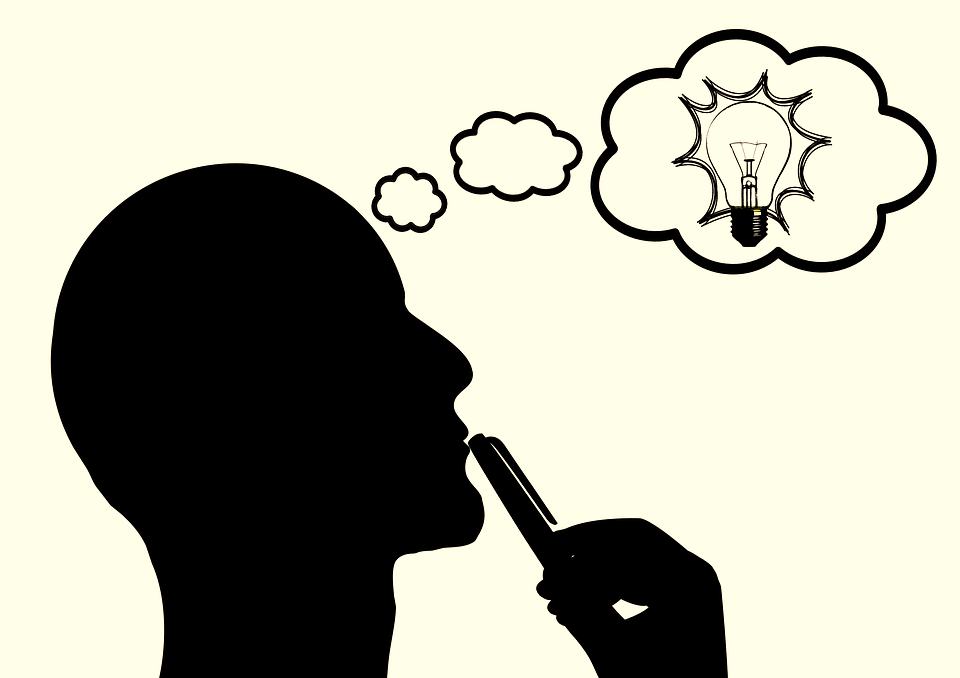 Τι είδους στοιχεία περιέχει το λεξικό για το επίθημα -τζη(ς);
Ποιες οι βασικές απόψεις που έχουν προταθεί για την θέση στο λεξικό των λέξεων με εσωτερική δομή;
Πώς δικαιολογείται η υπόσταση των προσφυμάτων ως λήμματα; 
Γιατί λέμε ότι η λεξικοποίηση υπόκειται σε διαβάθμιση;
Τι ονομάζουμε παραγωγικότητα και ποια τα βασικά της γνωρίσματα;
44
Βιβλιογραφία
Aronoff, Μ. 1976. Word formation in generative grammar. Cambridge: Cambridge University Press.
Ξυδόπουλος, Ι.Γ. 2008. Λεξικολογία: Εισαγωγή στην ανάλυση της λέξης και του λεξικού. Αθήνα: Πατάκης, 92-94, 214-216.
Corbin, D. 1987. Morphologie derivationelle et structuration du lexique. Τυβίγγη: Max Nie- meyer Verlag.
Di Sciullo, A.M. 1996a. “Atomicity and relatedness in configurational morphology”. In A.M. Di Sciullo (ed.), Configurational essays on structure and interpretation. Somerville: Cascadilla Press, 17-41.
Di Sciullo, A.M. 1996b. “Modularity and X°/XP asymmetries”. In Linguistic Analysis 26:1- 26.
Di Sciullo, A.M. & E. Williams, 1987. On the definition of the word. Cambridge, Mass.: MIT Press.
Lapointe, S. 1980. A theory of grammatical agreement. Ph.D. Dissertation. University of Massachusetts, Amherst.
Lieber, R. 1980. On the organization of the lexicon. Ph.D. Dissertation. M.I.T.
Lieber, R. 1982. “Allomorphy”. In Linguistic Analysis 10: 27-52.
Lieber, R. 1992. Deconstructing morphology. Word formation in syntactic theory. Chicago: Chicago University Press.
Ράλλη, Α. 2005. Μορφολογία. Αθήνα: Πατάκης, 74-105. 
Scalise, S. & A. Bisetto. 2008. La struttura delle parole. Bologna: il Mulino, 39-47, 65-67, 69-79.
Selkirk. E. 1982. The syntax of words. Cambridge, Mass.: MIT Press.
Shieber. S. 1986. An introduction to a unification-based approach to Grammar. Stanford: CSLI Publications.
45
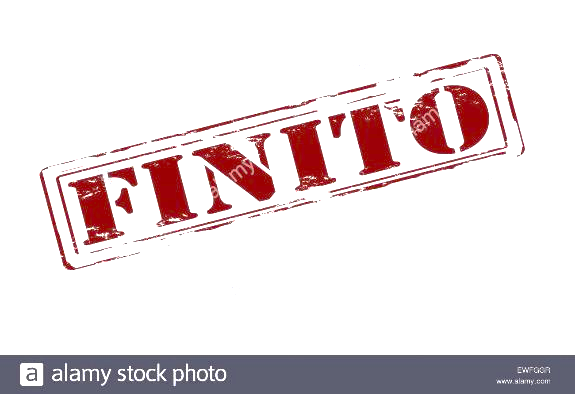